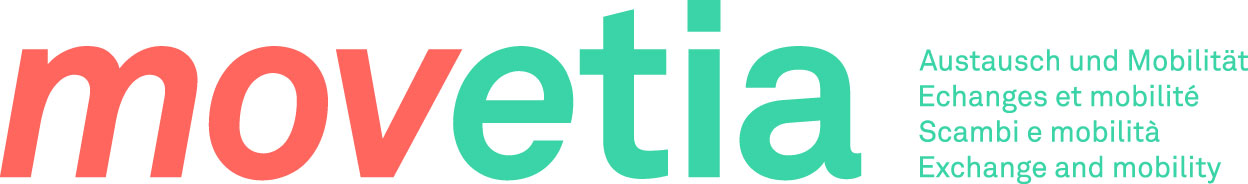 The essence of machine learning for linguists in tech
Marie Berthouzoz
Presentation plan
Introduction, reasoning, goals

How to use the guide

Structure of a chapter

Brief overview of the content
Introduction, reasoning, goals
Goal: understanding the core notions of machine learning
Not a course, but a guide!
 aggregates carefully curated (correct, well-made, easy to understand) resources
 complements them with links and tips

Prerequisite: Start programming with Python in 10 steps (or equivalent)
How to use the guide
Intended for supervised learning
Students 80%
Teachers 20% (provide answers to some exercises + answers to questions)


10 chapters covering 10 topics, building on each other, of various lengths
for a total of 5 ECTS
Structure of a chapter
Introduction: What is the topic? Why is it relevant?

“Things to know”

Learn actively: External resources, connected in a way that makes sense
Structure of a chapter - Introduction
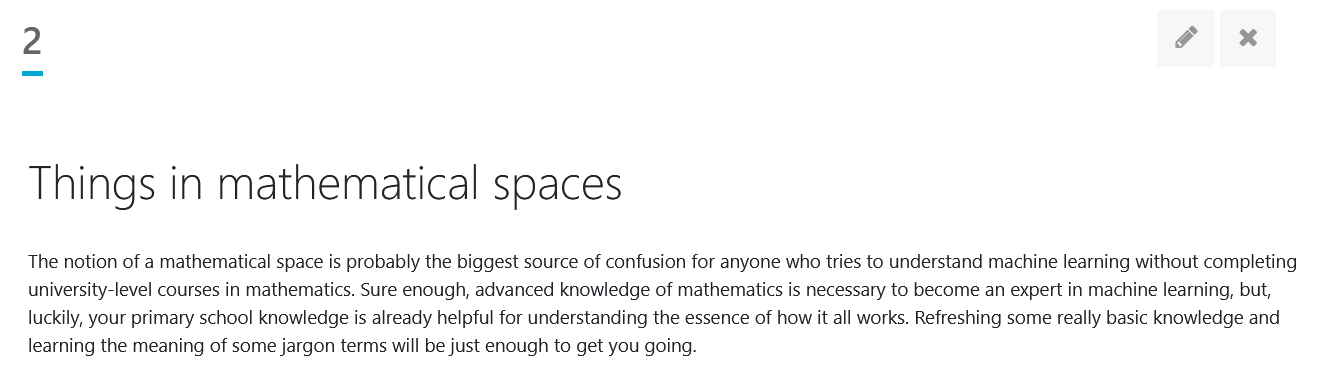 Structure of a chapter - Things to know
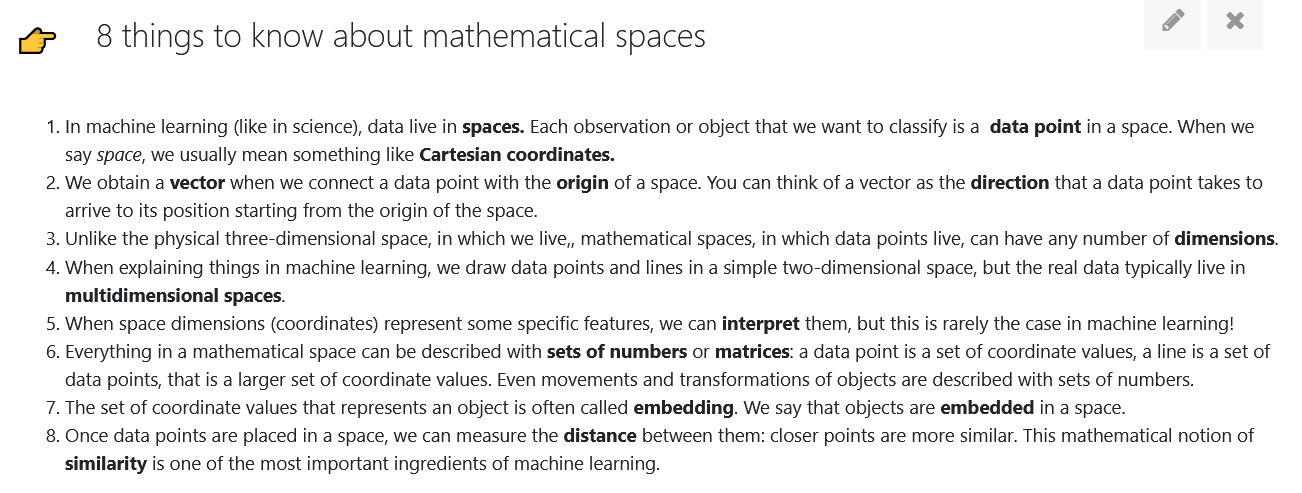 Structure of a chapter - Learn actively
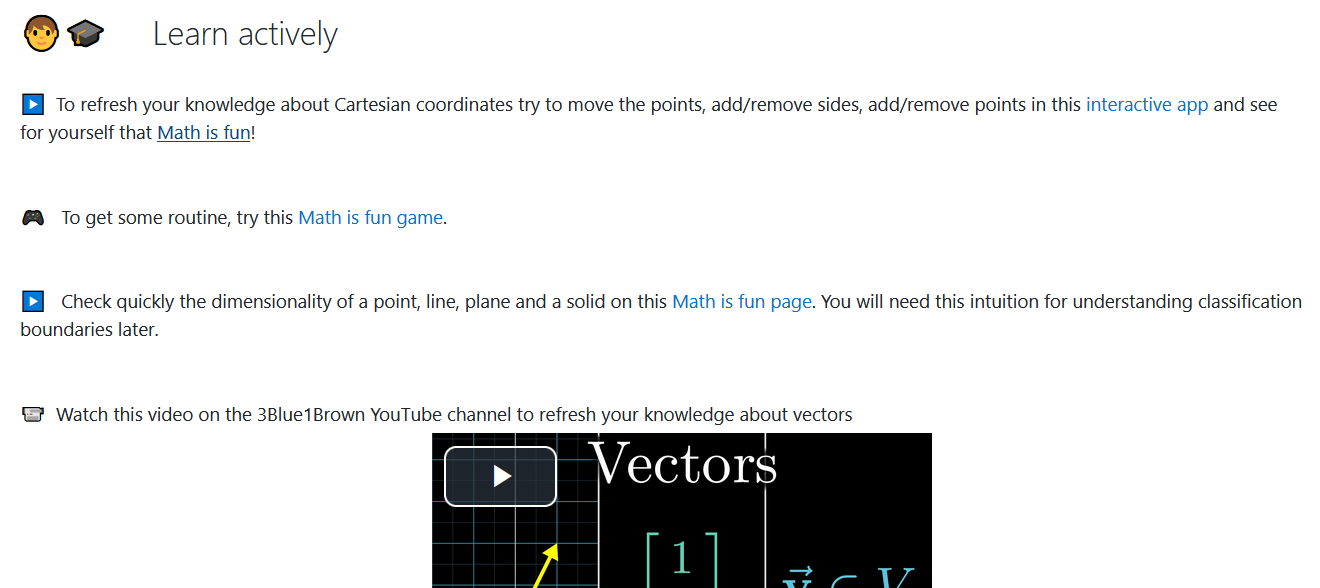 Intended workflow
Brief overview of the content (1)
Machine learning needs linguists

Things in mathematical spaces

Data points need labels

Setting boundaries with the perceptron algorithm

Linguists need neural networks
Brief overview of the content (2)
Meanings are vectors

Learning meanings with (large) language models

NLP tasks for happy users

How good is an NLP model?

 The practice and ethics of large language models (LLMs)
Brought to you by
Tanja Samardžić
Marie Berthouzoz
Marc Tanti
Lonneke Van der Plas


Thank you!